CONSFĂTUIREA JUDEȚEANĂ A MANAGERILOR UNITĂȚILOR DE ÎNVĂȚĂMÂNT PREUNIVERSITAR  PARTICULAR -10 Octombrie 2024-
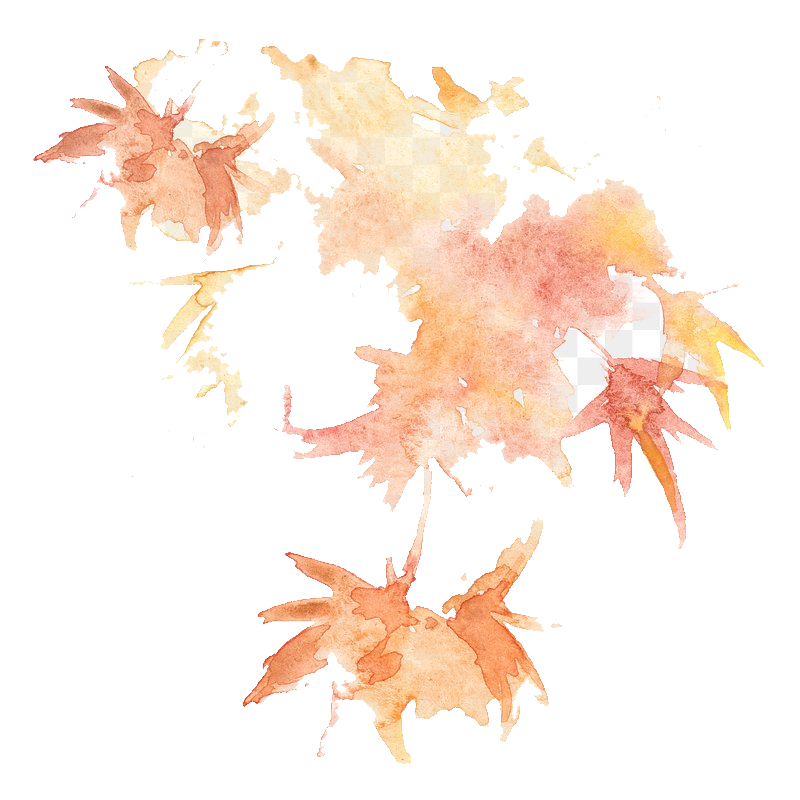 1. Diagnoza procesului educațional pentru anul școlar 2023-2024, diseminarea activităților de bună practică, precum și identificarea priorităților pentru anul școlar 2024-2025:
1.1. Prezentarea de către inspectorul  școlar pentru învățământul particular al ISJMM, a rețelei școlare cuprinzând unitățile de învățământ particular din județului Maramureș ( nr. de unități de învățământ autorizate/ acreditate, număr de clase/ nr. de elevi pe fiecare nivel de învățământ preșcolar/primar/gimnazial/liceal/ postliceal, existente la nivelul județului Maramureș, alte informații relevante).
1.2. Analiza activității de predare-învățare-evaluare: curriculumul aplicat, strategiile didactice, metodele de predare-învățare și instrumentele de evaluare utilizate, precum  și rezultatele elevilor la evaluarea curentă privind asigurarea continuității procesului de învățare , exemple de bună practică.
1.3. Analiza modului de organizare și desfășurare a examenelor naționale: evaluarea națională pentru absolvenții clasei a VIII-a, examenul național de bacalaureat și  rezultatelor obținute de elevii din învățământul preuniversitar particular.  
1.4. Identificarea priorităților pentru anul școlar 2024-2025.
2. Planuri-cadru, programe școlare de trunchi comun și programe școlare pentru cursuri opționale, oferta națională, manuale școlare, materiale și mijloace didactice:
	Repere pentru proiectarea, actualizarea și evaluarea Curriculumului național. Cadrul de referință al Curriculumului național, aprobat prin OME nr. 3.239/2021. 
	Acest nou cadru de referință, elaborat în cadrul Proiectului CRED, aduce la zi procesul de construcție curriculară și include un nou profil de formare al absolventului:
formulează opțiunea pentru un sistem educațional centrat pe formarea de competențe-cheie, care includ profilurile de formare aferente fiecărui nivel de învățământ;
descrie implicațiile acestei abordări asupra predării-învățării, resurselor educaționale, evaluării rezultatelor școlare, formării și managementului resurselor umane,
prezintă în mod detaliat condițiile de implementare a schimbărilor curriculare la nivel de sistem și de școală.
Planuri-cadru, cursuri de zi
                 ÎNVĂȚĂMÂNT PRIMAR
OMECTS nr. 5755/2012 privind aprobarea Planurilor-cadru pentru învățământul primar - clasa pregătitoare, învățământ special, cu modificările și completările ulterioare.
OMEN nr. 3371/2013 privind aprobarea planurilor-cadru învățământul primar și a Metodologiei privind aplicarea planurilor-cadru de învățământ  cu modificările și completările ulterioare
https://rocnee.eu/index.php/dcee-oriz/curriculum-oriz/planuri-cadru-actuale/planuri-cadru-invatamant-primar
OMEN nr. 4825/2014 și Anexele 1-5 privind aprobarea planului cadru de învățământ al alternativei educaționale Waldorf pentru învățământul primar.
https://rocnee.eu/index.php/dcee-oriz/curriculum-oriz/planuri-cadru-actuale/planuri-cadru-invatamant-primar

	ÎNVĂȚĂMÂNT GIMNAZIAL
	Planuri - cadru pentru învățământul gimnazial aprobate prin OMENCS nr. 3590/5.04.2016, cu modificările și completările ulterioare (OMEN nr. 4221/1.08.2018 care modifică anexa (opționalul integrat nu mai este obligatoriu): 
   https://rocnee.eu/index.php/dcee-oriz/curriculum-oriz/planuri-cadru-actuale/planuri-cadru-invatamant-gimnazial
Planuri-cadru, cursuri de zi
             ÎNVĂȚĂMÂNT LICEAL
Ordinul ministrului educației nr. 3.410/16.03.2009, privind aprobarea Planurilor-cadru de învățământ pentru clasele a IX-a – a XII-a, filierele teoretică și vocațională, cursuri de zi;
Ordinul ministrului educației nr. 3.411/16.03.2009, privind aprobarea Planurilor-cadru de învățământ pentru clasa a IX-a, ciclul inferior al liceului, filiera tehnologică, învățământ de zi și învățământ seral;
Ordinul ministrului educației nr. 3.412/16.03.2009, privind aprobarea Planurilor-cadru de învățământ pentru clasa a X-a, școala de arte și meserii, pentru clasa a X-a, ciclul inferior al liceului, filiera tehnologică, ruta directă de calificare, pentru clasa a XI-a, anul de completare, precum și pentru clasele a XI-a – a XII-a și a XII-a/a XIII-a, ciclul superior al liceului, filiera tehnologică, cursuri de zi și seral.
Ordinul ministrului educației nr. 3081/2010 cu privire la aprobarea planului-cadru de învățământ pentru clasa a X-a filiera tehnologică învățământ de zi și învățământ seral. 
Ordinul ministrului educației nr. 4051/2006 pentru aprobarea planurilor cadru pentru învățământul seral. Pentru învățământul seral, filiera tehnologică a liceului, prevederile OM nr. 4051/2006 cu privire la aprobarea planurilor-cadru, rămân valabile  pentru clasele a XI-a și a XII-a, a XIII-a.
Ordinul ministrului educației nr. 3667/2023 pentru modificarea OMECI nr. 3.410/2009 privind aprobarea planurilor-cadru de înv. pentru clasele a IX-a-a XII-a, filierele teoretică şi vocaţională, cursuri de zi.
https://rocnee.eu/index.php/dcee-oriz/curriculum-oriz/planuri-cadru-actuale/planuri-cadru-invitimant-liceal
Planuri-cadru, cursuri de zi
ÎNVĂȚĂMÂNT PROFESIONAL
OMEN 3152/2014 privind aprobarea planurilor-cadru de învățământ pentru învățământul profesional de 3 ani, 
OMEN 3218/2014 privind aprobarea planului-cadru de învățământ pentru învățământul profesional special.
OME nr. 3665/13.02.2023 pentru modificarea OMEN nr. 3.152/2014 privind aprobarea planurilor-cadru de înv. pentru înv. profesional de stat cu durata de 3 ani, clasele a IX-a, a X-a şi a XI-a. 
OME nr. 3666/13.02.2023 pentru modificarea OMEN nr. 3.218/2014 privind aprobarea planurilor-cadru de înv. pentru înv. profesional special şi a notei de fundamentare privind elaborarea acestora.

https://rocnee.eu/index.php/dcee-oriz/curriculum-oriz/planuri-cadru-actuale/planuri-cadru-invatamant-profesional
PLANURI-CADRU INVĂȚĂMÂNT LICEAL

ÎNCEPÂND CU ANUL ȘCOLAR 2023-2024



Planurile – cadru de învățământ pentru ciclul liceal au fost modificate 

 Introducerea disciplinei Istoria evreilor. Holocaustul


TOATE PLANURILE–CADRU  VALABILE MODIFICATE 
pot fi accesate la adresa: 

https://www.rocnee.eu/index.php/dcee-oriz/curriculum-oriz/planuri-cadru-actuale
Programe școlare de trunchi comun și programe școlare pentru cursuri opționale, oferta națională - Curriculum la decizia școlii - oferta națională
	Metodologia privind dezvoltarea curriculumului la decizia școlii aprobată prin OME nr. 3128/2021, elaborată în cadrul proiectului CRED este inovativă în raport cu vechea metodologie din următoarele perspective: 
Oferă un cadru unitar de reglementare la nivel național cu privire la regimul curriculumului la decizia școlii,
Stabilește tipurile de opționale care pot fi incluse în curriculumul la decizia școlii,
Stabilește explicit care sunt principiile și reperele de propunere și de alegere a curriculumului la decizia școlii,
Stabilește în mod coerent procedurile de constituire a ofertei și de alegere a curriculumului la decizia școlii, de elaborare și de avizare a programelor,
Repune decizia elevului și a familiei în centrul întregului proces de decizie,  oferind școlilor reperele necesare pentru a organiza în mod riguros acest proces,
Aduce în plus un set de proceduri de monitorizare și evaluare a implementării CDS la nivelul fiecărei unități de învățământ.
Noutate:  
În conformitate cu art. 86 alin. (3) din Legea învățământului preuniversitar nr. 198/2023, cu modificările și completările ulterioare, denumirea de CDS este înlocuită cu denumirea curriculum la decizia elevului din oferta școlii (CDEOȘ)
Programe Școlare opționale cu caracter național pot fi accesate la adresa: 
http://www.edu.ro>Învățământ preuniversitar > Învățământ primar sau Învățământ gimnazial sau Învățământ liceal >Programe școlare>Curriculum la decizia școlii
TOATE PROGRAMELE ȘCOLARE POT FI ACCESATE LA ADRESA:

https://www.rocnee.eu/index.php/dcee-oriz/curriculum-oriz/programe-scolare-front/programe-scolare-in-vigoare
Manuale școlare
	


În anul școlar 2024-2025 sunt în vigoare  manualele școlare aprobate prin ordinul ministrului educației pentru a fi folosite în sistemul național de învățământ  

Catalogul manualelor școlare  pentru clasele I-VIII și Catalogul manualelor școlare pentru clasele  IX-XII  pentru anul școlar 2024-2025

Cataloagele pot fi accesate la adresa:
https://rocnee.eu/index.php/manuale-scolare/cataloage-manuale-scolare-invatamant-preuniversitar2024-2025-clasele-I-VIII-si-IX-XII
3. Structura anului școlar 2024 – 2025, aprobată prin 
OME nr. 3694/01.02.2024
	
	Potrivit acestui document, cursurile anului școlar 2024 - 2025 au început la data de 9 septembrie 2024.

Din punct de vedere administrativ, anul școlar 2024 - 2025 începe la data de 1 septembrie 2024, se încheie la data de 31 august 2025 și are o durată de 36 de săptămâni de cursuri. 

Anul școlar 2024 - 2025 se structurează pe intervale de cursuri și intervale de vacanță.



OME nr. 3.694/01.02 2024 poate fi accesat la adresa:
https://www.edu.ro/structura_an_scolar_2024_2025
4. Planificarea și proiectarea didactică
	

Elaborarea planificării calendaristice


Proiectarea unităților de învățare
+

Recomandare
 Proiect/plan de lecție, pentru cei aflați în primii 3 ani de activitate
Planificarea calendaristică – document proiectiv
Planificarea calendaristică reprezintă un document proiectiv, necesar realizării activităților didactice care permite asocierea, într-un mod personalizat, a elementelor programei (competențe specifice și conținuturi), în cadrul unităților de învățare. Acestora le sunt alocate unități de timp (număr de ore și săptămâni) considerate ca optime de către cadrul didactic, pe parcursul unui an școlar.

În elaborarea planificării calendaristice programa școlară reprezintă documentul de referință. După lectura atentă și integrală a programei școlare, elaborarea planificării calendaristice presupune parcurgerea următoarelor etape:
asocierea competențelor specifice și a conținuturilor prezentate în programa școlară;
stabilirea unităților de învățare;
stabilirea succesiunii parcurgerii unităților de învățare;
stabilirea bugetului de timp necesar pentru fiecare unitate de învățare.

Planificarea calendaristică anuală nu se realizează pe baza manualelor școlare, acestea fiind materiale curriculare adresate elevilor. 

Structura anului școlar se aprobă anual, prin ordin al ministrului educației. Pentru anul școlar 2024-2025, vezi OME nr. 3.694/01.02 2024  disponibil la adresa:
https://www.edu.ro/structura_an_scolar_2024_2025
PLANIFICAREA CALENDARISTICĂ ANUALĂ
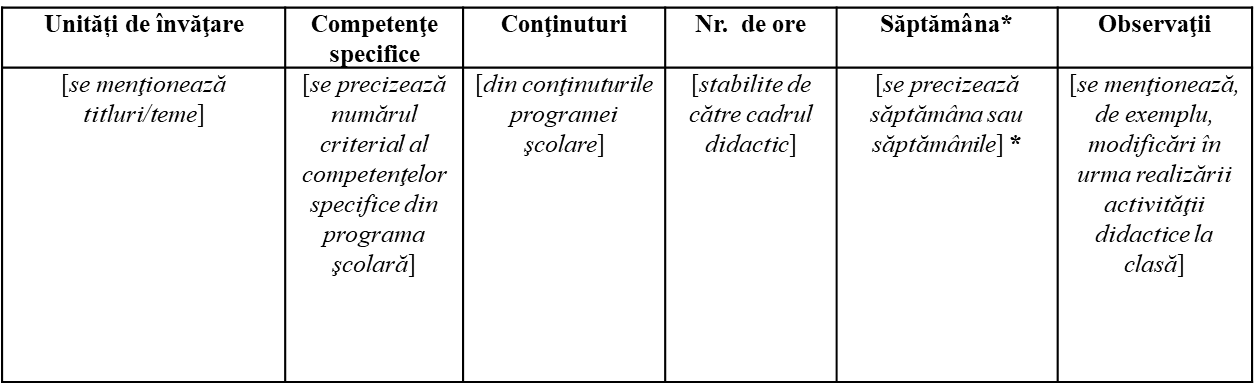 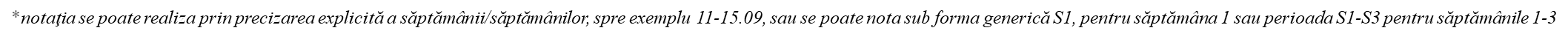 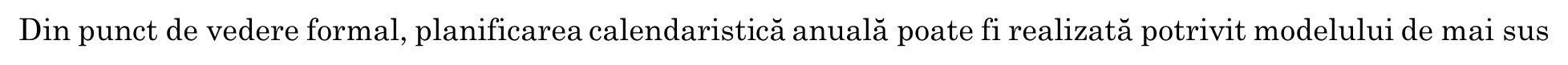 Proiectarea unităților de învățare
Din punct de vedere formal, proiectul unei unități de învățare poate fi realizat potrivit modelului de mai sus
5. Repere pentru proiectarea, actualizarea și evaluarea Curriculumului național 

	Pot fi accesate la adresa:
https://www.edu.ro/etichete/repere-metodologice-clasa-xii

Ce anume a generat elaborarea lor?
	„Reperele metodologice pentru aplicarea curriculumului la clasa a XII-a în anul școlar 2024-2025” vin în completarea „Reperelor metodologice pentru aplicarea curriculumului la clasa a XI-a în anul școlar 2023-2024”, valabile pentru clasa a XI-a și în acest an școlar, în vederea asigurării compatibilizării și a continuității la nivelul programelor școlare pentru gimnaziu și pentru liceu/învățământ profesional.

Care este scopul lor?
	Elaborarea reperelor metodologice are drept scop îndrumare și sprijin cadrelor didactice în planificarea, proiectarea și organizarea procesului de predare-învățare-evaluare pentru disciplinele din planul cadru, în anul școlar 2024-2025.
Ce reprezintă?

	Reperele metodologice reprezintă materiale de sprijin având titlu de recomandare, fără a reprezenta o abordare exhaustivă sau prescriptivă/obligatorie. Fiecare profesor va reflecta asupra propriului demers, în vederea stabilirii acțiunilor necesare pentru planificarea, proiectarea și desfășurarea procesului didactic în anul școlar 2024-2025. 
	Reperele metodologice pentru aplicarea curriculumului la clasa a XII-a în anul școlar 2024-2025, sunt structurate astfel:
32 de materiale pentru învățământul liceal și învățământul profesional - filierele teoretică și vocațională, precum și pentru disciplinele de cultură generală din învățământul tehnic ; 
17 materiale pentru învățământul profesional și tehnic (IPT): pentru domeniile profesionale ale IPT, discipline/module de specialitate; 
25 de materiale pentru învățământul profesional special;
21 de repere metodologice elaborate pentru specificul învățământul liceal tehnologic special (LTS).
6. Cadrul normativ pentru anul școlar 2024-2025

Ordinul ministrului educației nr. 6481/30.08.2024 privind organizarea și desfășurarea examenului național de bacalaureat – 2025

Ordinul ministrului educației nr. 6479/30.08.2024 privind organizarea și desfășurarea evaluării naționale pentru absolvenții clasei a VIII-a, în anul școlar 2024-2025

Ordinul ministrului educației nr. 6480/30.08.2024 privind organizarea și desfășurarea admiterii în învățământul liceal pentru anul școlar 2024-2025

Ordinul ministrului educației nr. 6477/30.08.2024 privind aprobarea graficului de desfășurare a examenelor de certificare a calificării profesionale a absolvenților din învățământul profesional și tehnic preuniversitar în anul școlar 2024-2025

Ordinul ministrului educației nr. 6478/2024, privind aprobarea  Metodologiei privind portofoliul educațional al preșcolarului și al elevului din învățământul Preuniversitar
Principalele noutăți propuse: bacalaureat și evaluare națională
Pentru o mai bună fundamentare a deciziei privind contestarea notei obținute la evaluarea inițială, a fost introdusă prevederea de a permite vizualizarea lucrărilor după afișarea rezultatelor inițiale și înainte de contestații, atât la evaluarea națională, cât și la bacalaureat. Depunerea contestației nu este condiționată de vizualizarea lucrării. Vizualizarea lucrărilor se va face la centrele de examen.
Pentru predictibilitate: Alături de calendarele examenelor de evaluare națională și bacalaureat, sunt publicate și calendarele simulărilor examenelor naționale, respectiv evaluare națională și bacalaureat. Calendarele de desfășurare sunt disponibile în anexele celor două documente.  
În privința datelor pentru desfășurarea probelor examenelor naționale (EN VIII  și bacalaureat 2025, sesiunea iunie 2025), Ministerul Educației propune:
desfășurarea probelor de competențe din cadrul examenului de bacalaureat în perioada 27 ianuarie - 7 februarie;
desfășurarea probelor scrise - pentru ambele examene - înainte de finalul lunii iunie.
prelungirea perioadei de depunere a contestațiilor, dată fiind opțiunea de vizualizare a lucrărilor scrise înainte de contestații.
Propunerea de calendar a fost fundamentată pe:
necesitatea de a ține cont de evoluția spre niveluri extreme ale temperaturilor din timpul verii, ce pot afecta randamentul candidaților;
solicitările de a identifica o soluție funcțională care să permită încadrarea în termen a candidaților a căror înscriere în învățământul superior depinde de prezentarea diplomei de bacalaureat.
7. Regulamentul-cadru de organizare și funcționare a unităților de învățământ preuniversitar,  aprobat prin OME nr. 5.726/06.08.2024, publicat în M.O., partea I, Nr. 795 bis/12.VIII.2024Art. 71La nivelul fiecărei unități de învățământ funcționează comisii:1. cu caracter permanent;2. cu caracter temporar;3. cu caracter ocazional.(2) Comisiile cu caracter permanent sunt:a) comisia pentru curriculum;b) comisia de evaluare și asigurare a calității;c) comisia de securitate și sănătate în muncă și pentru situații de urgență;d) comisia pentru controlul managerial intern, numai pentru unitățile de învățământ de stat;e) comisia pentru prevenirea și combaterea violenței, a faptelor de corupție și discriminării în mediul școlar și promovarea interculturalității;f) comisia pentru formare și dezvoltare în cariera didactică.Art. 72(2) Activitatea comisiilor din unitatea de învățământ și documentele elaborate de membriicomisiei sunt reglementate prin acte normative sau prin regulamentul de organizare și funcționare a unității de învățământ.(3) Fiecare unitate de învățământ își elaborează proceduri privind funcționarea comisiilor în funcție de nevoile proprii.
(4) Comisia pentru curriculum se constituie la nivelul unităților de învățământ preuniversitar de stat, în baza hotărârii consiliului de administrație, fiind formată din membrii catedrelor/comisiilor metodice. Directorul unității de învățământ emite decizia de constituire a Comisiei pentru curriculum.(5) Activitatea Comisiei pentru curriculum este coordonată de un responsabil, propus prin vot, de către consiliul profesoral, din rândul personalului didactic de predare titular, cu rezultate deosebite obținute în activitatea didactică.(6) Numirea responsabilului comisiei pentru curriculum se face prin decizie a directorului, emisă în baza unei hotărâri a consiliului de administrație, în urma propunerii primite din partea consiliului profesoral.(7) În cadrul aceleiași unități de învățământ catedrele/comisiile metodice de la nivelul Comisiei pentru curriculum se constituie din cel puțin 4 cadre didactice care își desfășoară activitatea în unitatea de învățământ, după caz, pe arii curriculare, pe discipline de studiu sau pe discipline înrudite.(8) În unitățile de învățământ de educație timpurie și în învățământul primar catedrele/comisiile metodice se constituie din cel puțin 4 cadre didactice care își desfășoară activitatea în unitatea de învățământ, după caz, pe grupe, pe ani de studiu, pe grupe de clase sau pe ciclu de învățământ.Catedrele/comisiile metodice se pot constitui și cu 2 sau 3 cadre didactice, în unitățile de învățământ cu un număr mic de cadre didactice care își desfășoară activitatea pe ciclul de învățământ.
(9) Fiecare unitate de învățământ elaborează o procedură privind funcționarea Comisiei pentru  curriculum, care include și modul de constituire și funcționare a catedrelor/comisiilor metodice, în funcție de nevoile proprii.
10) Atribuțiile comisiei pentru curriculum vizează activități legate de procesul de proiectare,implementare, monitorizare și evaluare a implementării curriculumului, la nivelul unității de învățământ, precum:a) inițierea și realizarea analizei de nevoi, implicând consultarea beneficiarilor educației, privind oferta curriculară a unității de învățământ, inclusiv a curriculumului la decizia elevului din oferta școlii (CDEOȘ), pentru fiecare an școlar, prin utilizarea metodei de analiză de tip SWOT;b) consilierea cadrelor didactice în procesul de elaborare a planificării și proiectării didactice;c) monitorizarea de către responsabilul comisiei pentru curriculum, a modului de aplicare aplanurilor - cadru și a programelor școlare, inclusiv prin realizarea de asistențe la ore;d) analizarea periodică a performanțelor școlare ale beneficiarilor primari și propunerea, după caz, a unor activități remediale care să fie realizate la clasele de elevi;e) coordonarea organizării de activități de pregătire pentru elevi în vederea participării acestora la examene și concursuri școlare;f) realizarea la nivelul catedrelor/comisiilor metodice a unor instrumente și resurse educaționale, inclusiv a unor resurse educaționale deschise și a unor instrumente de evaluare și notare;
g) centralizarea, prin responsabilul comisiei, a cursurilor opționale propuse de catedrele/comisiile metodice, sub forma unei liste care este prezentată pentru a fi dezbătută și avizată de consiliul profesoral și ulterior propusă, spre aprobare, consiliului de administrație al unității de învățământ;h) coordonarea activităților de prezentare a ofertei de CDEOȘ părinților/reprezentanților legali și beneficiarilor primari;i) analizarea proiectelor de programă, în vederea acordării de către inspectoratul școlar a avizului de specialitate, pentru disciplinele care fac parte din CDEOȘ, elaborate la nivelul unității de învățământ;j) elaborarea anuală a unui raport privind calitatea ofertei curriculare a unității de învățământ, inclusiv a cursurilor opționale, implementate la nivelul unității de învățământ, prin prelucrarea și interpretarea informațiilor obținute din procesul de monitorizare;
(k) prezentarea de către responsabilul comisiei pentru curriculum, în consiliul profesoral, araportului de activitate al comisiei și valorificarea concluziilor și recomandărilor raportului în fundamentarea analizei de nevoi pentru proiectarea ofertei curriculare, inclusiv a CDEOȘ, din anul școlar următor;
l) susținerea cadrelor didactice în ceea ce privește adaptarea planificării școlare și a predării la nivelul de performanță al beneficiarilor primari și la realizarea planurilor individualizate de învățare;
m) monitorizarea nevoii de recuperare a achizițiilor și a desfășurării programului „Învățare remedială” la nivelul unității de învățământ;
n) monitorizarea interesului beneficiarilor primari de a studia limba maternă, respectiv istoria și cultura minorității căreia îi aparțin și întreprinderea demersurilor necesare pentru a le oferi posibilitatea să le studieze, la cererea acestora sau a reprezentanților legali;
o) constituirea și actualizarea periodică a unei arhive electronice care să cuprindă documente, studii, cercetări, resurse educaționale realizate/avizate de Ministerul Educației, care sprijină aplicarea curriculumului;
p) constituirea și actualizarea periodică a arhivei electronice privind documentele care privesc curriculumul, atât cele elaborate și aprobate la nivel național, cât și cele elaborate și aprobate la nivelul unității de învățământ (planuri-cadru și programe școlare utilizate, inclusiv pentru CDEOȘ).
8. Diverse
” Omul poate deveni om, numai prin educație.
 El nu e nimic decât ceea ce face educația din el”
 Immanuel Kant


SUCCES  ÎN  NOUL  AN  ȘCOLAR!